Deis T, Rossing K, Gustafsson F
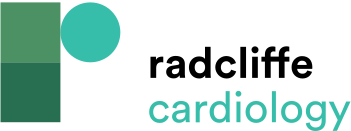 Kaplan-Meier Curves
Citation: Cardiac Failure Review 2022;8:e18.
https://doi.org/10.15420/cfr.2022.09
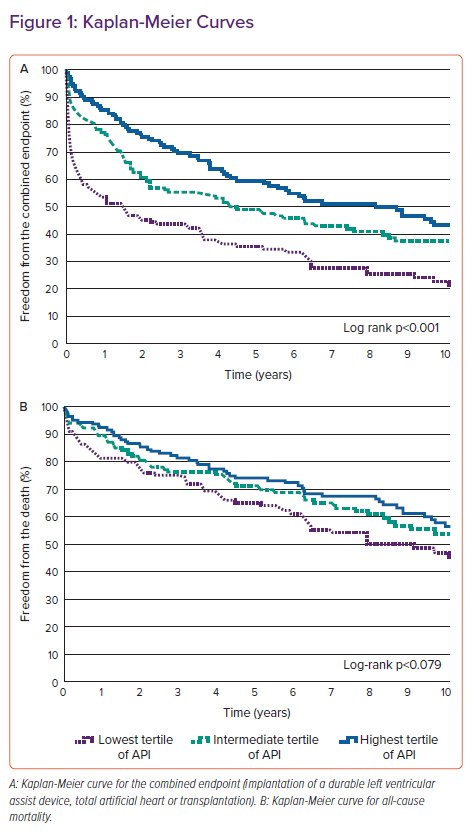